CORSI VELA 
JUNIORES E CADETTI
2023


CALENDARIO CORSIOgni corso si svolge in 5 giornidal lunedí al venerdí dalle 07:30 alle 18:30
CORSO BASE
12-16 GIUGNO
19-23 GIUGNO
26-30 GIUGNO
03-07 LUGLIO
10-14 LUGLIO
17-21 LUGLIO
24-28 LUGLIO
31-04 LUGLIO/AGOSTO
28-01 AGOSTO/SETTEMBRE
04-08 SETTEMBRE
CIRCOLO VELICO SARNICO



SCUOLA VELA RICONOSCIUTA F.I.V.
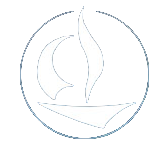 I corsi si terranno alraggiungimento di
almeno 4 iscritti
Corsi in altre datepotranno essereorganizzati su richiesta
I corsi si terranno presso la sede del Circolo Velico Sarnico
Via Predore, 16Sarnico (BG)
Tel. 3391679786 -
       3394344048
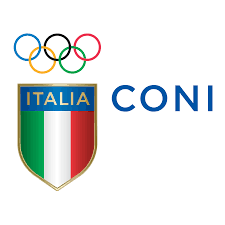 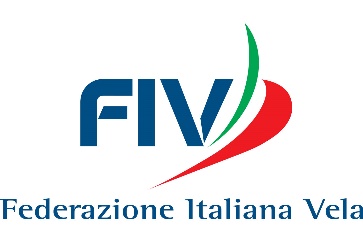 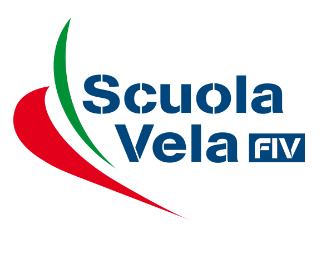 COSTI
BASE/PERFEZIONAMENTO € 180, 00
LA QUOTA DI ISCRIZIONE COMPRENDE:
ISCRIZIONE A SOCIO CVS;
TESSERA FEDERAZIONE ITALIANA VELA;
PRANZO.
SCONTI DEL 10% PER RESIDENTI A SARNICO E DEL 15% PER L’ISCRIZIONE DEL SECONDO FIGLIO.
PER FREQUENZA DI PIÙ CORSI, È PREVISTO UNO SCONTO PARI AL 10% A PARTIRE DAL SECONDO CORSO E SUCCESSIVI, SVOLTI SEMPRE NEL 2023 . SCONTI NON CUMULATIVI.

IMBARCAZIONI
RS-FEVA: LUNGHEZZA 3,64 M – LARGHEZZA 1,42 M – PESO 63 KG
OPTIMIST: LUNGHEZZA 2,30 M – LARGHEZZA 1,13 M – PESO 35 KG 

ALTRE INFORMAZIONI
REQUISITI:
È NECESSARIO SAPERE NUOTARE ED AVERE UNA ETÀ MAGGIORE DI ANNI SEI.
CERTIFICATO MEDICO:
AL MOMENTO DELL’ISCRIZIONE DOVRÀ ESSERE CONSEGNATO CERTIFICATO
MEDICO DI IDONEITÀ SPORTIVA NON AGONISTICA CON ECG VALEVOLE PER TUTTA LA DURATA DEL CORSO, SENZA IL QUALE L’ISCRIZIONE NON VERRÀ ACCETTATA.

CONTATTI
RESPONSABILE SCUOLA VELA PEZZONI GIOVANNI
ISTRUTTORE FEDERALE PEZZONI REBECCA 
AIUTO ISTRUTTORE FEDERALE DORNA ELISABETTA
Cell: 339 43 44048 ; 339 16 79786  – scuolavela.circolovelicosarnico@gmail.com

PER MAGGIORI INFORMAZIONI VISITA IL SITO WWW.CIRCOLOVELICOSARNICO.IT









Circolo Velico SarnicoVia Predore, 16 - Sarnico (BG) | 035 911710 | info@circolovelicosarnico.it | www.circolovelicosarnico.it
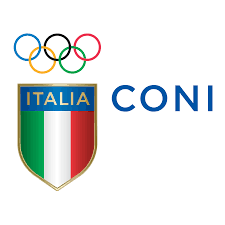 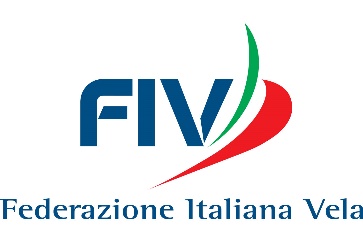 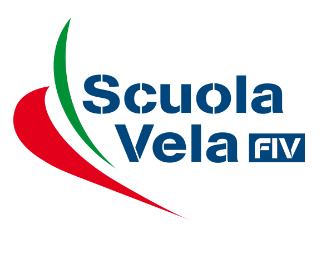